와인 전문 기업 ㈜에프엘코리아                            브랜드 문의 02)449-3151
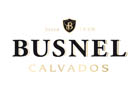 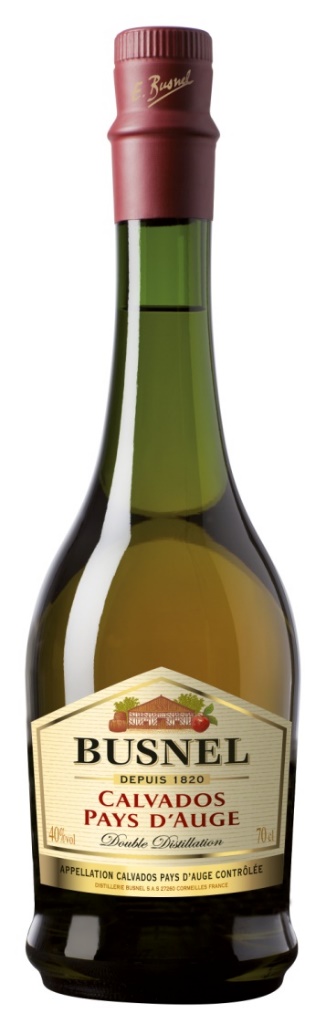 BRAND STORY / 브랜드 스토리
1820년에 설립되어 200년의 오랜 역사를 자랑하는 뷔스넬은 프랑스 전통 브랜디 생산자로 10개 지역에서만 생산되는 AOC규정(현재 해당 명칭은 AOP로 변경)에 해당되는 최고급 깔바도스를 생산한다. 
깔바도스는 원래 프랑스 노르망디 지방에 속한 AOP 지역 이름으로 이 곳의 특산 주는 사과를 증류하여 만든 브랜디, 깔바도스이다. 이 지역에서 생산되는 브랜디 중 엄격한 지역 경계나 제조 방법 등 프랑스 와인 등  등급에서 볼 수 있는 원산지 명칭 통제 법 AOP 제도를 도입하여 규정을 준수한 유명 10개 지역에서 생산된 사과 브랜디만 깔바도스 AOP로 분류된다.
특히, 페이도쥬(Pays d’Auge)는 최상급 제품으로 30% 미만의 배즙 포함이 가능하다.
PRODUCT INTRODUCTION / 제품 소개
뷔스넬 깔바도스 페이도쥬 NV
생산지역 및 등급: 깔바도스 페이도쥬 AOP
포도품종:  사과(30%미만의 배즙)
향긋한 사과, 배 및 오크 향
2년간 숙성을 거친 후 출하
브랜디 특유의 강렬한 힌트에 비해 사과 힌트의 순한 맛 

SELLING POINT / 주요 판매 포인트 및 한 줄 평
프랑스 페이도쥬 지역의 최상급 깔바도스
최상급 깔바도스                                                       뷔스넬 페이도쥬